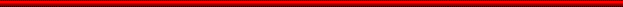 Come NOx e ozono interagiscono negli ambienti portuali
Dr. Axel FriedrichGermany
Verso l’Area ECA Mediterranea

Roma, 22 Giugno 2022
What Are the Health Effects of NO2?
Nitrogen dioxide causes a range of harmful effects on the lungs, including:
Increased inflammation of the airways;
Worsened cough and wheezing;
Reduced lung function;
Increased asthma attacks; and
Greater likelihood of emergency department and hospital admissions.1
New research warns that NO2 is likely to be a cause of asthma in children.2
A large new study found evidence that people with lung cancer faced greater risk from NO2, Looking beyond the lungs, newer research has linked NO2, ozone, and other outdoor air pollutants.  to cardiovascular harm, lower birth weight in newborns and increased risk of premature death.4
https://www.lung.org/clean-air/outdoors/what-makes-air-unhealthy/nitrogen-dioxide
Environmental Impact of NOx
NOx molecules react with volatile organic compounds (VOC) and form under sunlight and higher temperature ground-level (or tropospheric) ozone (O3).
Ozone at the ground level is a serious pollutant. Ozone in addition to the health impact, damage plants and materials like cotton. 
NOX contribute to acid rain and nutrification of soil. It also 
Additionally NOx deposion into water provides algaes with attitional nutrients and leads to algal blooms.
Maps of Contribution of Shipping Emissions in % to the Annual mean of NO2, SO2, PM2.5 and Av. of the Summer daily max O3
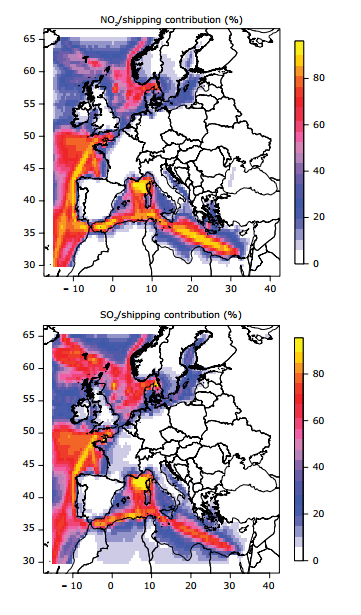 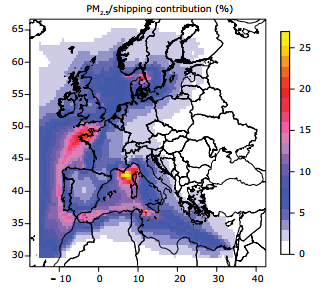 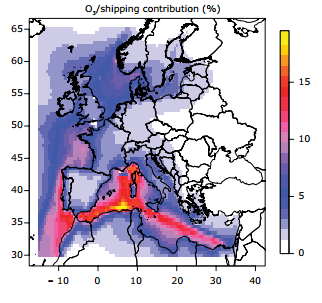 Source: EEA 2013
NOx  Emissions from Shipping in the Mediterean Sea
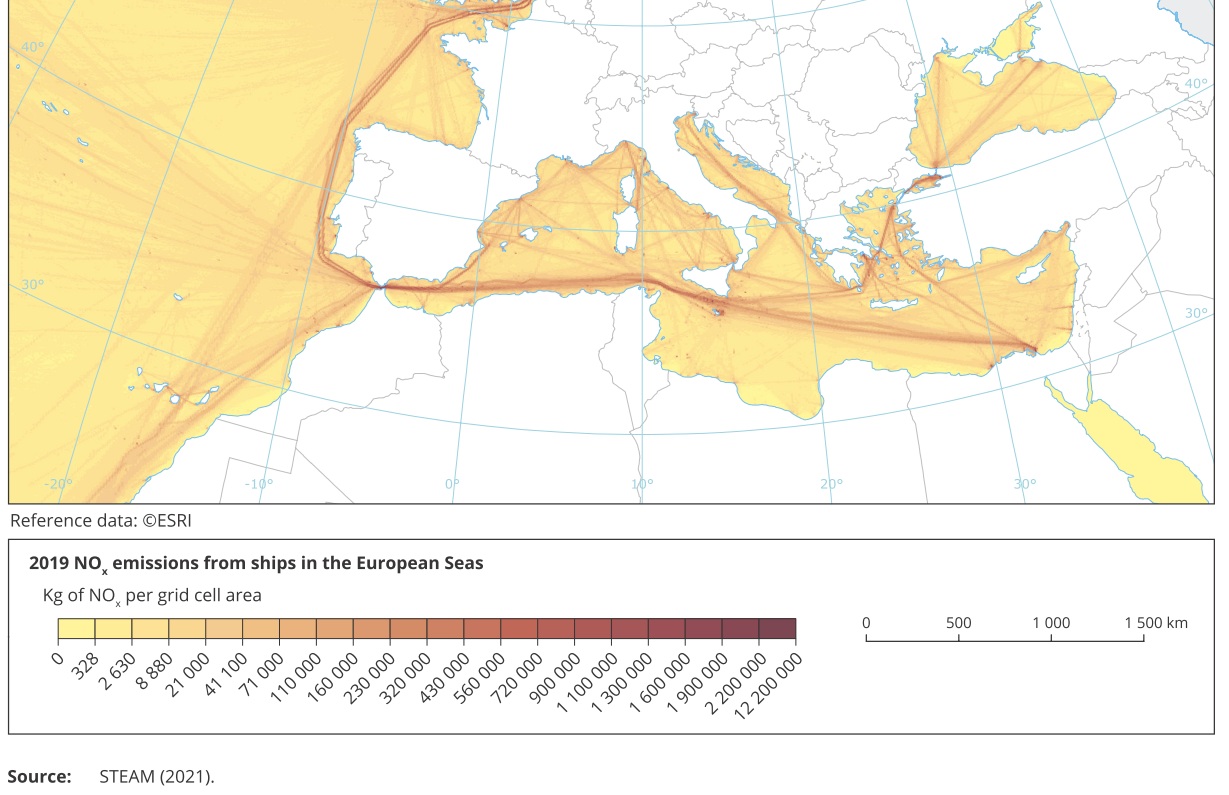 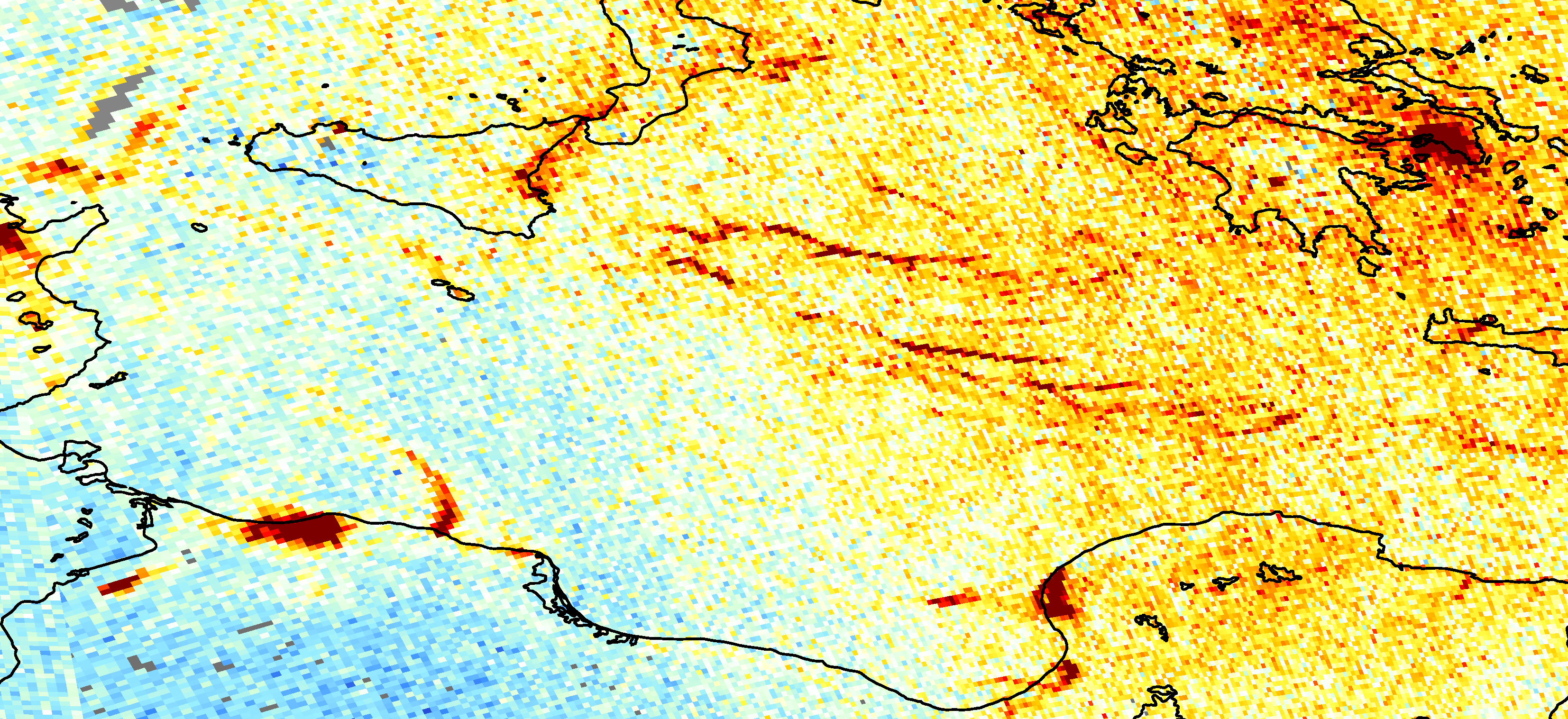 https://www.esa.int/ESA_Multimedia/Images/2020/11/Nitrogen_dioxide_emissions_over_the_Mediterranean
EU Air Quality Directive 2008/50/EC
WHO Air Quality Guidelines
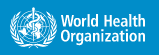 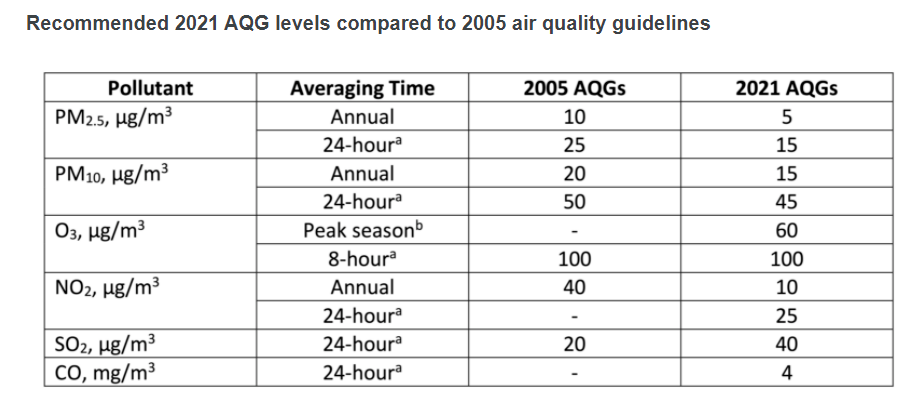 Marpol Annex VI NOx Emission Limits
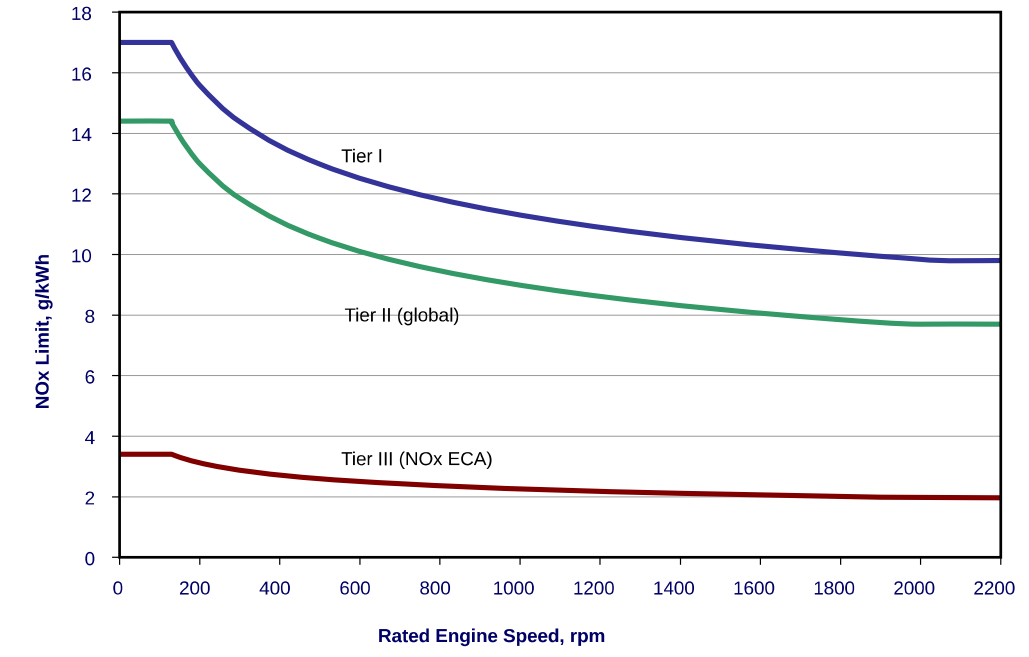 Emission Limits HDV EU Euro VI: 0,4g/kWh Nox
0,01 g/kWh particles
8,0*1011 particle number 

Sea ships: No limits
https://dieselnet.com/standards/inter/imo.php
NO2 Measurement with Passive Sampler
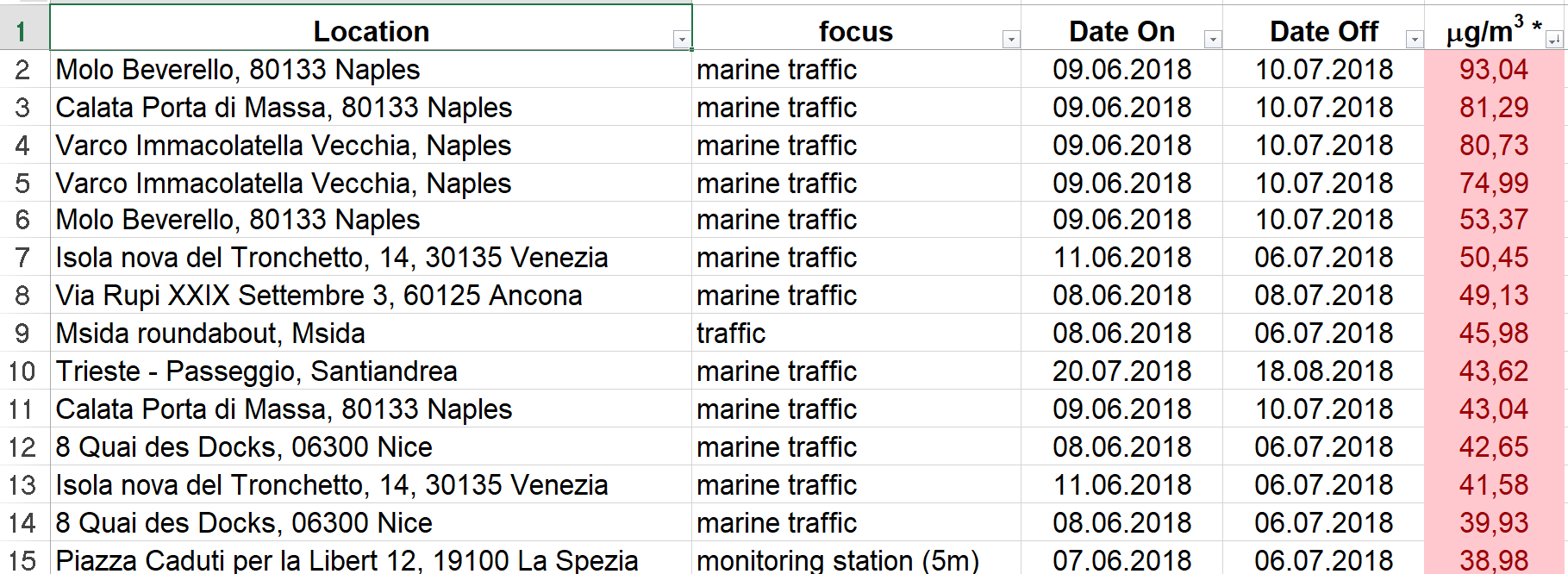 Mediterranean Sea
Conclusion
The evidence of the air pollution level of NO, NO2, Ozone and particles show the urgent need to introduce not only a SECA, but also a NECA and a PECA in the Mediterranean Sea.
Analyses from research groups like IASSA and INERIS show that the benefit is much higher than the abatement cost
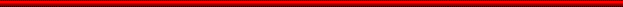 axel.friedrich.berlin@gmail.com
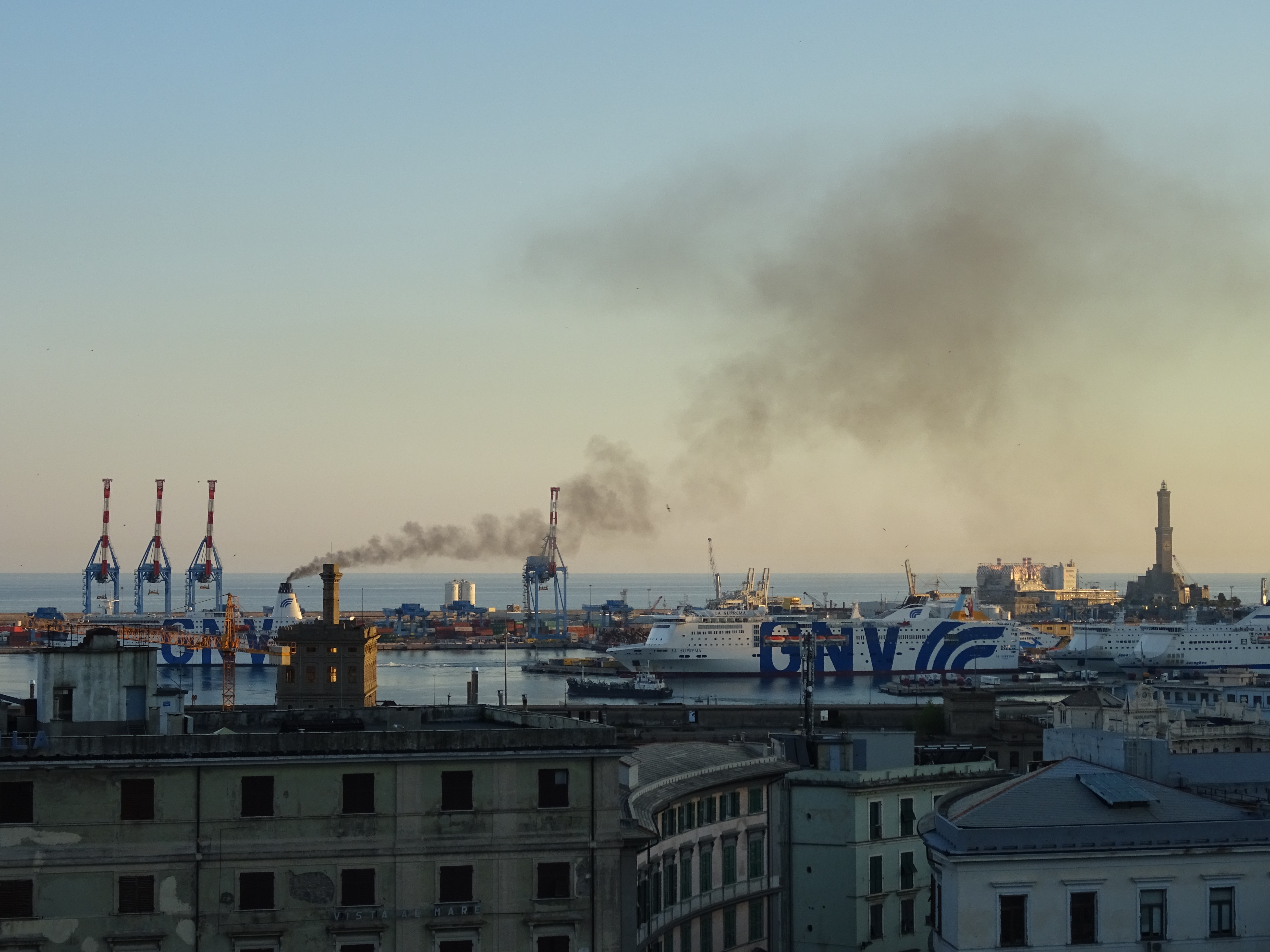